Učitelský Protokol CRISPR/Cas9 Experiment in vitro
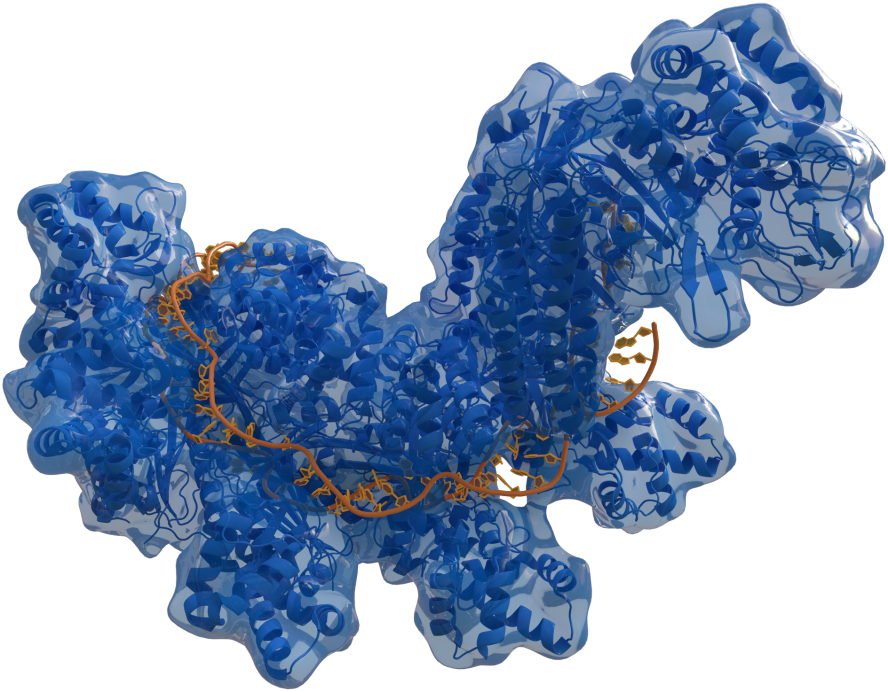 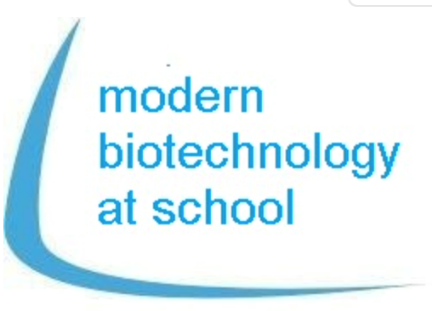 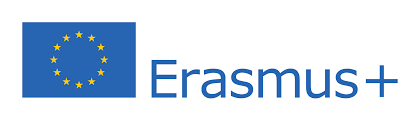 13.01.2023
1
[Speaker Notes: Die Entdeckung und Erforschung der CRISPR-Sequenzen und des damit verbundenen CRISPR/Cas-Systems im Immunsystem verschiedener Bakterien und Archaea erfolgte in mehreren Schritten seit es im Jahr 1987 zum ersten Mal beschrieben wurde.[
Patentstreit
Sowohl Doudna und Charpentier (University of California, Berkeley) als auch Zhang (Broad) beantragten grundlegende Patente auf die CRISPR/Cas-Methode. Doudna und Charpentier reichten ihren Antrag beim United States Patent and Trademark Office (USPTO) im Mai 2012, Zhang im Dezember 2012 ein, und Zhang beantragte ein Schnellverfahren. Zhang wurden im Mai 2014 Patentrechte zugesprochen. Das USPTO begründete diese Entscheidung damit, dass Zhang die Methode für alle Zellen tauglich machte.[106] Doudna und Charpentier reichten Klage beim USPTO gegen diese Entscheidung ein. Das Verfahren zur Klärung der Urheberschaft lief im Januar 2016 an. Broad argumentiert, Berkeley habe die Methode zwar für Prokaryoten (Bakterien), aber nicht hinreichend für Eukaryoten (z. B. Mäusen und menschlichen Zellen) beschrieben. Berkeley argumentiert, der Schritt von Pro- zu Eukaryoten bedürfe keiner erfinderischen Tätigkeit.[113] Im Februar 2017 entschied das USPTO zugunsten von Broad und lehnte die Klage der University of California mit der Begründung ab, dass die Anwendung der von Doudna und Charpentier beschriebenen CRISPR/Cas-Methode auf Eukaryoten nicht offensichtlich sei.[114]
Co znamená  „CRISPR“
C
Clustered (Nahromaděné)
R
Regularly (Pravidelně)
I
Interspaced (Rozmístěné)
S
Short (Krátké)
P
Palindromic (Palindromatické)
R
Repeats (Repetice)
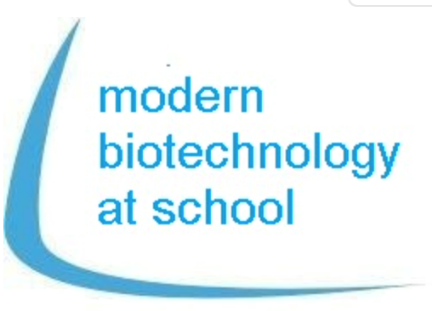 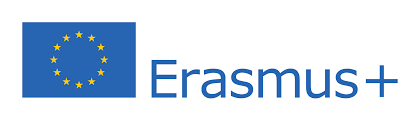 13.01.2023
2
Co znamená „Cas“
C
S CRISPR související Cas-Geny kódující pro Cas-Proteiny, 
nukleázy stříhající DNA
CRISPR
as
Associated (související)
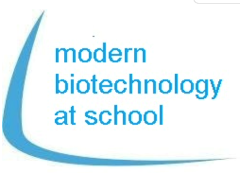 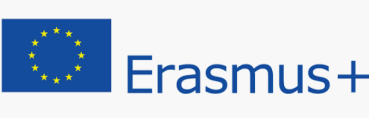 13.01.2023
CRISPR
Poznamenejte si prosím následující důležitá pravidla pro práci s RNA:
1. Pro přípravu všech roztoků užijte vodu bez nukleázy! 

2. Pracujte v rukavicích (pot obsahuje RNázy)!

Skleněné materiály a špičky na pipety vysterilizujte v autoklávu
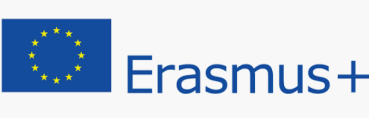 13.01.2023
4
[Speaker Notes: Eigentlich wäre der Umgang mit RNA nicht komplizierter als der mit DNA, denn der chemische Unterschied zwischen den beiden Substanzklassen ist gering, wären da nicht die RNasen. 
RNasen sind überall. Alle Organismen produzieren RNasen und scheiden sie auch aus — bei uns stecken sie sogar im Schweiß. 
Da etliche RNasen — im Gegensatz zu ihren Verwandten, den DNasen — keine Cofaktoren wie Mg2+ benötigen, um aktiv zu sein und außerdem zum Teil extrem stabil sind (RNase A-Lösung wird DNase-frei gemacht, indem man sie für zwanzig Minuten kocht!), können sie einem das Leben ganz schön schwer machen.]
Odkazy s důležitými informacemi a tipy na prevenci kontaminace RNázy v laboratoři: 

NEB:
https://www.youtube.com/watch?v=YCuqwMupThA


THERMO
https://www.thermofisher.com/de/de/home/references/ambion-tech-support/nuclease-enzymes/tech-notes/rnase-and-depc-treatment.html
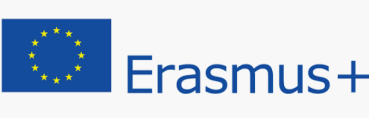 13.01.2023
5
[Speaker Notes: Diethyldicarbonat, auch Diethylpyrocarbonat (DEPC), ist ein Ester der Pyrokohlensäure.

- Diethyldicarbonat wird in der Molekularbiologie zur Inaktivierung von Ribonukleasen (RNasen) verwendet._ Bei der Herstellung RNase-freien Wassers wird 0,1 % Diethyldicarbonat in Wasser autoklaviert. Unverbrauchtes   Diethyldicarbonat hydrolysiert bei diesen Temperaturen zu Ethanol und Kohlenstoffdioxid. 
DEPC bindet an primäre und sekundäre Amine z.B. Histidin, und führt zu kovalenten Bindungen, wodurch die Aktivität  der RNasen zerstört wird.]
Učitelská příprava
Identifikace 20 vybraných sekvencí pro nukleázu-Cas9: 

	5`-CGCTTGTTTCGGCGTGGGTA-3`

Tato sekvence garantuje jen jedno jediné restrikční místo navázání Cas9 na pBR322lin, produkující dva fragmenty plazmidů, které mají rozdílné chování v gelové elektroforéze (3098 bp a 1263 bp).
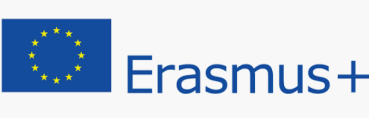 13.01.2023
6
Učitelská příprava
2. Sekvence pBR322-specifické „Duplexní“-DNA na gRNA-syntézu

	Jeden úsek „Duplexní“-DNA s celkovou délkou 127 nt skládající se z T7-promotorů-, spacerů, vybrané- a scaffold-sekvence:

      5‘-TTCTAATACGACTCACTATAGGCGCTTGTTTCGGCGTGGGTAGTTTTAGA           GCTAGAGTTTTAGAAAAAGCACCGACTCGGTGCCACTTTTTCAAGATA
           ACGGACTAGCCTTATTTTAACTTGCTATT-3`
	T7-promotor     Spacer     vybraná sekvence     Scaffold		
korespondující komplementární sekvence
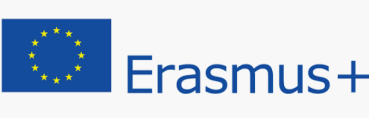 13.01.2023
7
Učitelská příprava
5‘-TTCTAATACGACTCACTATAGGCGCTTGTTTCGGCGTGGGTAGTTTTAGA    
    GCTAGAGTTTTAGAAAAAGCACCGACTCGGTGCCACTTTTTCAAGATA
     
    ACGGACTAGCCTTATTTTAACTTGCTATT-3‘
13.01.2023
8
[Speaker Notes: Die T7-RNA-Polymerase gilt in Kombination mit dem T7 eigenen Promotor als besonders „starkes“ Expressionsystem. Das bedeutet, dass mit diesem Promotor sehr viel RNA produziert werden kann. T7-Polymerase hat während der Elongationsphase der Transkription eine Nukleotidadditionsgeschwindigkeit von 200 bis 260 Nukleotiden pro Sekunde (die normale E. coli-RNA-Polymerase erreicht etwa 40 Nukleotiden pro Sekunde).

Neben Cas9 und der crRNA ist das Vorhandensein eines PAM-Motivs (englisch protospacer adjacent motif ‚Angrenzendes Motiv an den Protospacer‘) mit der Sequenz NGG (mit N als beliebige Nukleinbase gefolgt von zwei Guaninen) in der Ziel-DNA notwendig für eine Aktivierung von Cas9.[12] Der Schnitt der DNA erfolgt drei Nukleotide vor dem PAM.]
Učitelská příprava
3. Objednání Duplexní-DNA se sekvencí obou DNA-úseků u výrobce.
e. g.:
http://www.metabion.com/products/dna-and-rna-custom-oligonucleotides/
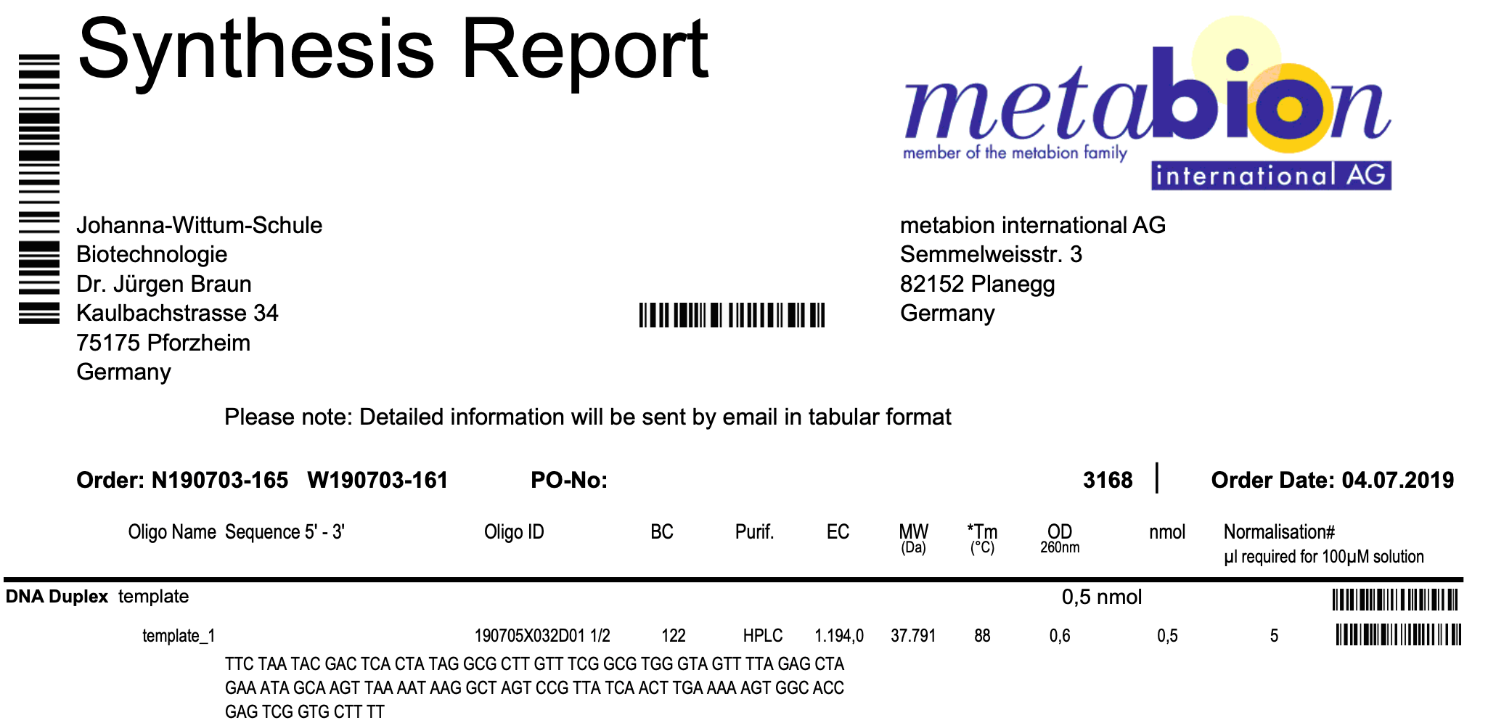 13.01.2023
9
Učitelská příprava
Příprava pufru pro duplexní-DNA
4. 	Namíchejte pět vázacích pufrů obsahujících následující činidla v konečné koncentraci:

300 mM KCl
  30 mM HEPES (pH 7,5)
    1 mM MgCl2

	Zřeďte pět vázacích pufrů přidáním H2O bez nukleázy na konečnou koncentraci 1x (60 mM KCl; 6 mM HEPES pH 7,5; 0,2 mM MgCl2).
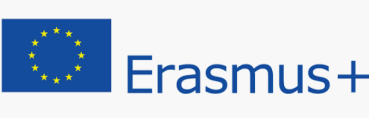 13.01.2023
10
Učitelská příprava
5. Příprava DNA-duplexu jako základ pro gRNA syntézu
5.1	Přidejte do Duplex-DNA pelet  1000 µL vázacího pufru 1x a propipetováním rozpusťte
5.2 Částečně rozpuštěný duplexní DNA-pelet (D)  rozpipetujte v dávkách po 30 µL a následně zmrazte na -20 °C pro delší uchování.
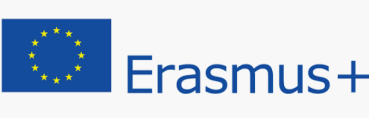 13.01.2023
11
Učitelská příprava
Příprava duplexní DNA jako základ pro gRNA-syntézu
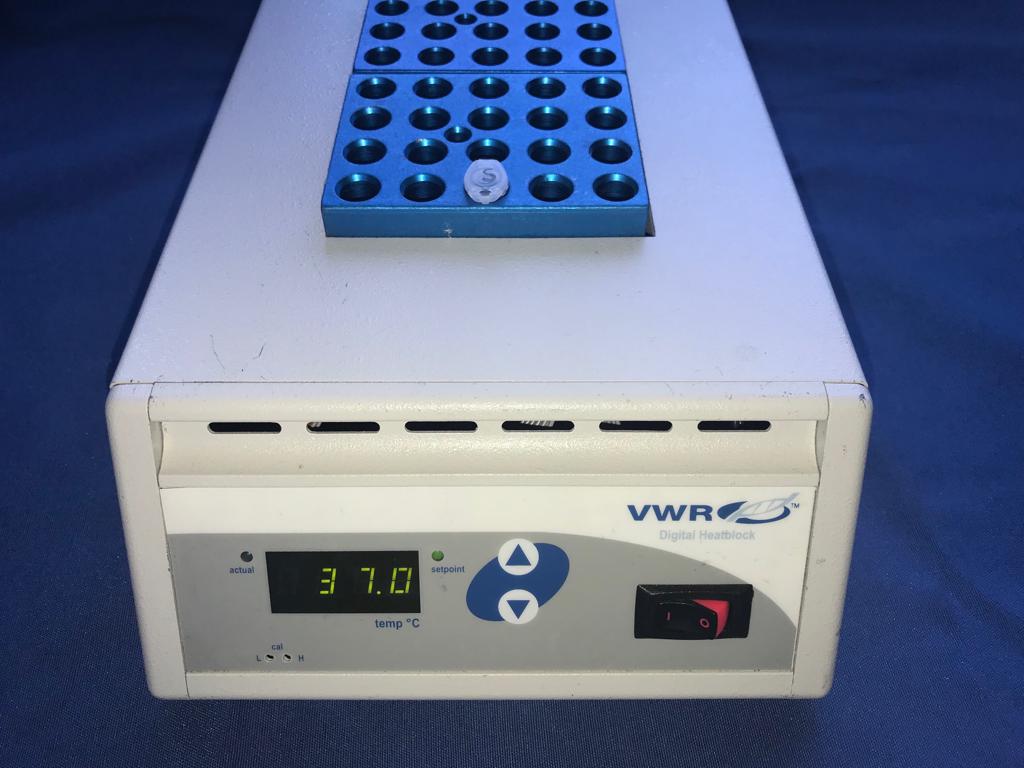 5.3	Duplexní DNA denaturujte zahřátím na 95°C po dobu 1 minuty
95 °C
5.4 Nechte duplexní DNA chladnout při pokojové teplotě po dobu 30 min, během kterých proběhne renaturace
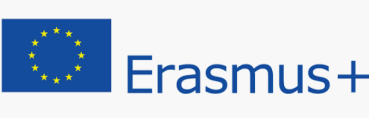 13.01.2023
12
Učitelská příprava
Pro každou skupinu připravte navíc:

Vodu bez nukleázy		140 µL/WG
Nanášecí pufr		  12 µL/WG
Zkumavky			  10/WG
Box s ledem		    1/WG	

Pro 8 skupin připravte:
Lonza Marker				  18 µL/8 WG
Gelovou kazetu				    4/8WG
13.01.2023
13
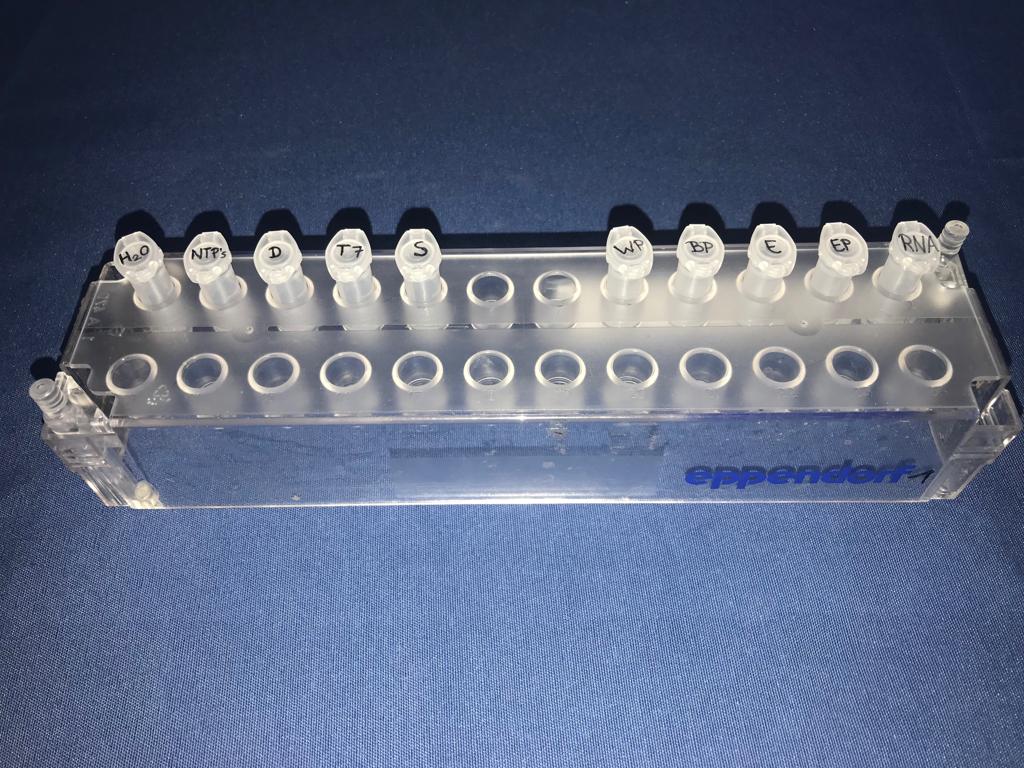 T7
D
S
H2O
NTP
Potřebná činidla pro gRNA-syntézu
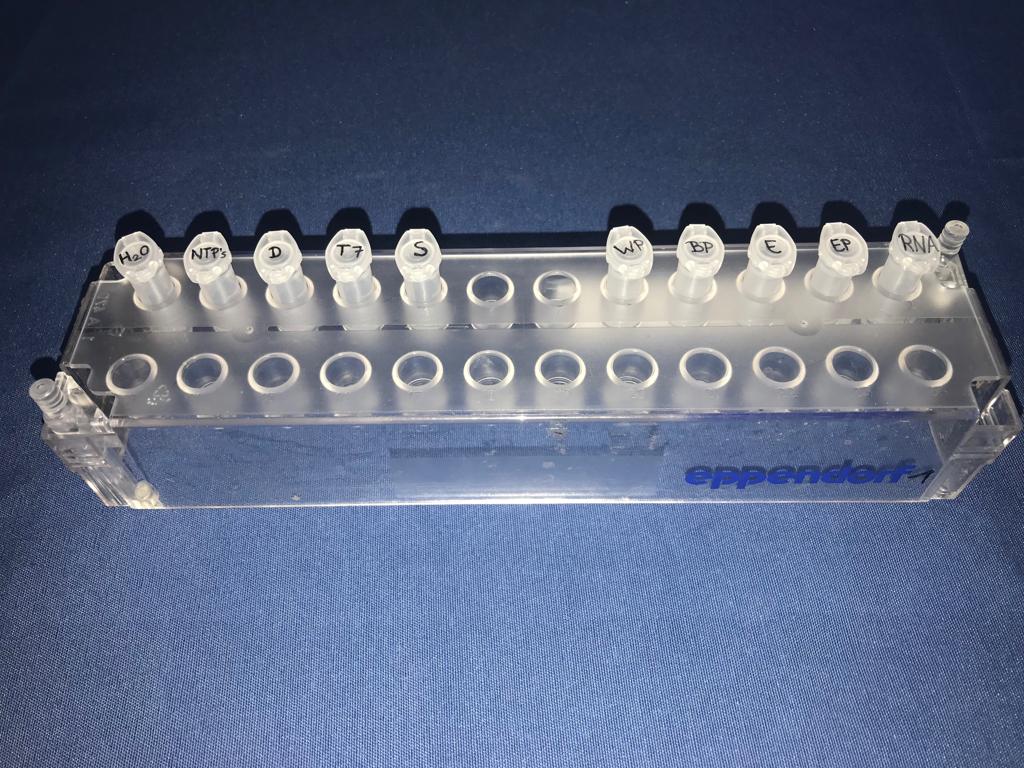 LB
13.01.2023
14
1. gRNA-Syntéza
1.1  Pro gRNA syntézu napipetujte do prázdné zkumavky následující činidla:
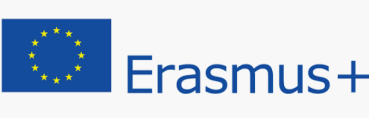 13.01.2023
15
Slepá kontrola gRNA syntézy
1.2 Pro slepou kontrolu gRNA syntézy napipetujte 5 µL ze zkumavky S do nové zkumavky označené St0 a chlaďte na ledu.
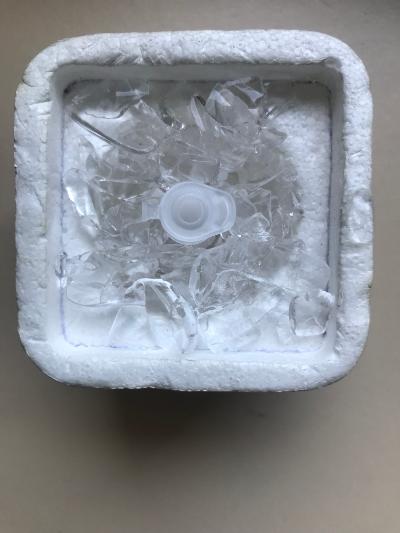 St0
13.01.2023
16
1. gRNA-syntéza
1.3 Zkumavku S nechejte 1 hod inkubovat při 37°C.
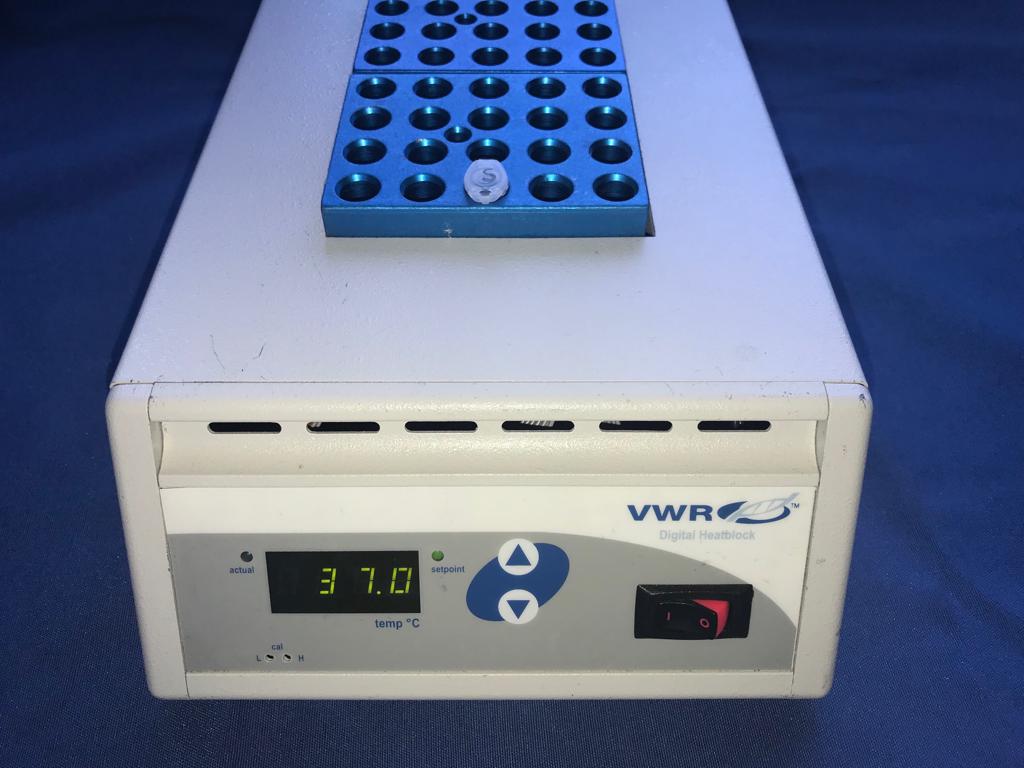 13.01.2023
17
GuideRNA syntéza (gRNA)
5`  T T C T A A T A C A G A C T C A  C T A T A G G C G C T T G T T T C G G C G T G G G T A G T T T T A G A G C T A………
| | | | | |  |  |  |  |  |  |  | |   |  |  | |  |  |  |  |  | | |   |  |  |  |  |  |  | |  | |  |  |  |  | | | |  | |  | |  |  | | | | |
3`  A A G A T T A T G T C T G A G T G A T A T C C G C G A A C A A A G C C G C A C C C A T C A A A A T C T C G AT……..
5` C G C U U G U U U C G G C G U G G G U A G U U U U A G C U A……..
RNA-Polymeráza
……G T T A T C A A C T T G A A A A A G T G G C A C C G A G T C G G T G C T T T T 3`
| |  | |  |  |  |  |  | |  |  |  | |  |  |  |  |  |  |  | |  |   | |  |  |  | |  |   | |  |  |  |  | |  |  |
……C A A T A G T T G A A C T T T T T C A C C G T G G C T C A G C C A C G A A A A  5`
..…G U U A U C A A C U U G A A A A  G U G G C A  C C G A G U C G G U G C U U U U 3`
GuideRNA
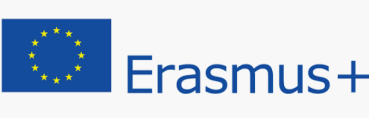 13.01.2023
18
2. Kontrola nasyntetizované gRNA pomocí gelové elektroforézy
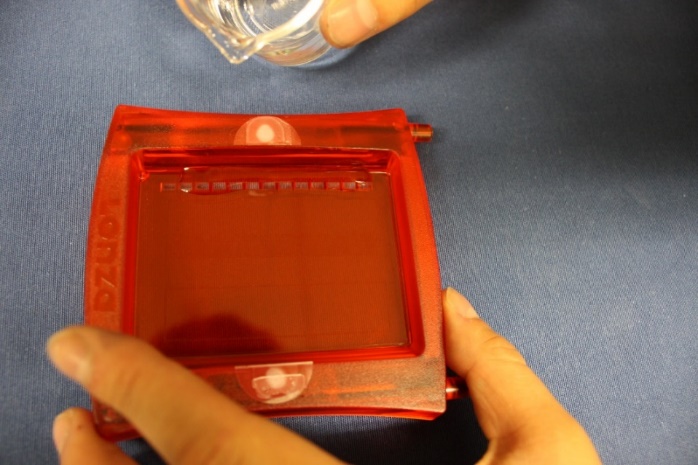 2.1	Otevřete gelovou kazetu a navlhčete jamky pomocí H2Odist

2.2	Odsajte přebytečnou vodu papírovou utěrkou
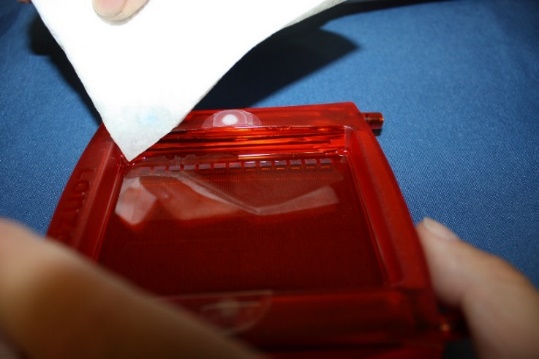 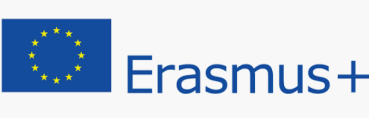 13.01.2023
19
2. Kontrola nasyntetizované gRNA pomocí gelové elektroforézy
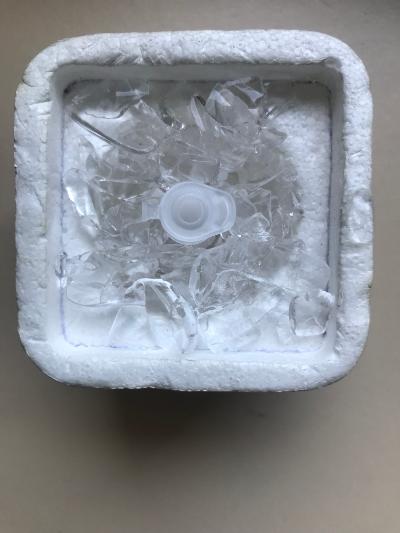 S
2.3 	Napipetujte 5 µL vaší gRNA syntézy ze zkumavky S do nové zkumavky St1 označené číslem vaší skupiny(St1/1 - St1/8).
       Zkumavku S nechte na ledu.

2.4  Do zkumavek St0/1 a St1/1 přidejte 1 µL nanášecího pufru (LB).
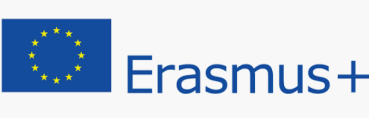 13.01.2023
20
2.Kontrola nasyntetizované gRNA pomocí gelové elektroforézy
2.5 	Podle následujícího schématu napipetujte 
      6 µL St0 na začátek a konec řady jamek a do zbývajících podle pořadí  6 µL gRNA syntézy ze zkumavek St1/1 – St1/8
St0
St1/1
St1/2
St1/3
St1/4
St1/5
St1/6
St1/7
St1/8
St0
>
13.01.2023
21
Průběh gelové elektroforézy
2.6 	Připojte FlashGel stanici do zdroje elektřiny a zapněte jej na 180 V.

	Sledujte progres elektroforézy zapnutím UV světla na stanici.
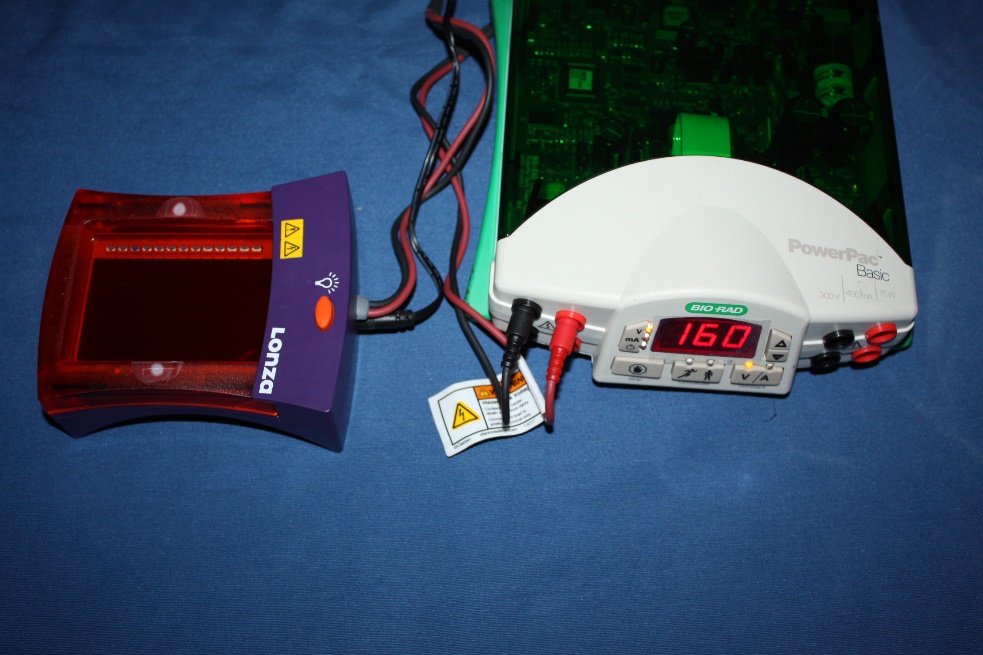 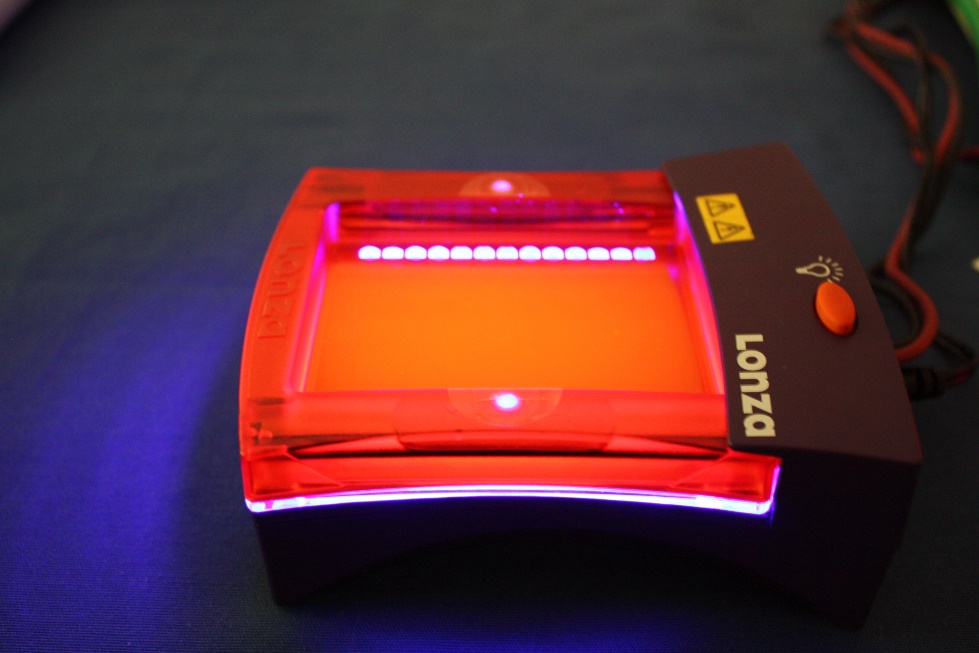 180
13.01.2023
22
Úloha: 
Zhodnoťte úspěšnost gRNA syntézy na základě gelové elektroforézy
13.01.2023
23
2. Výsledky nasyntetizované gRNA v gelové elektroforéze
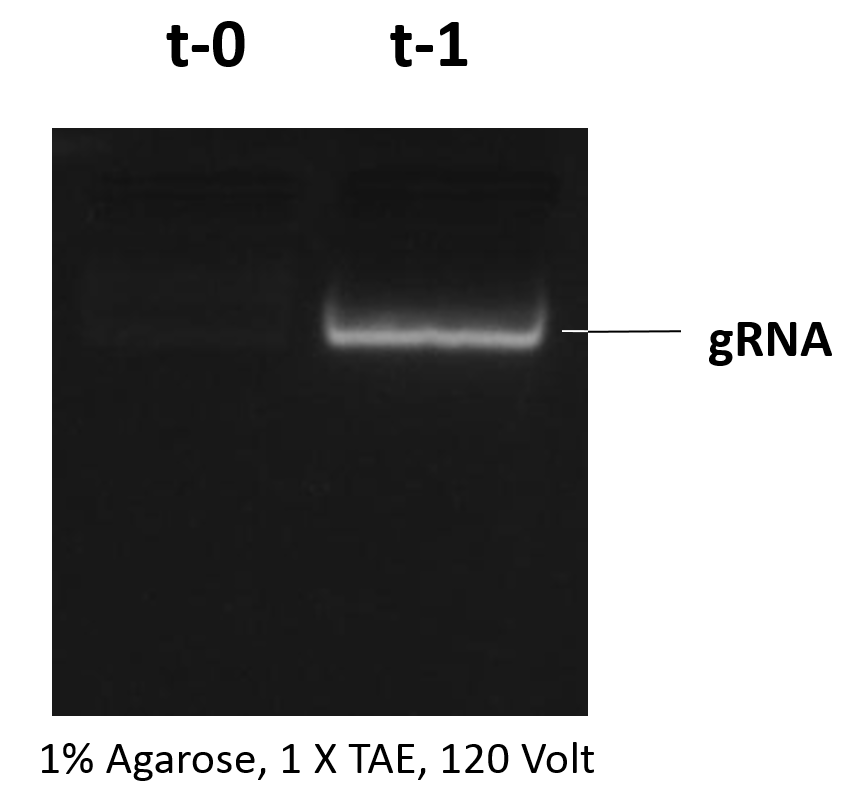 h
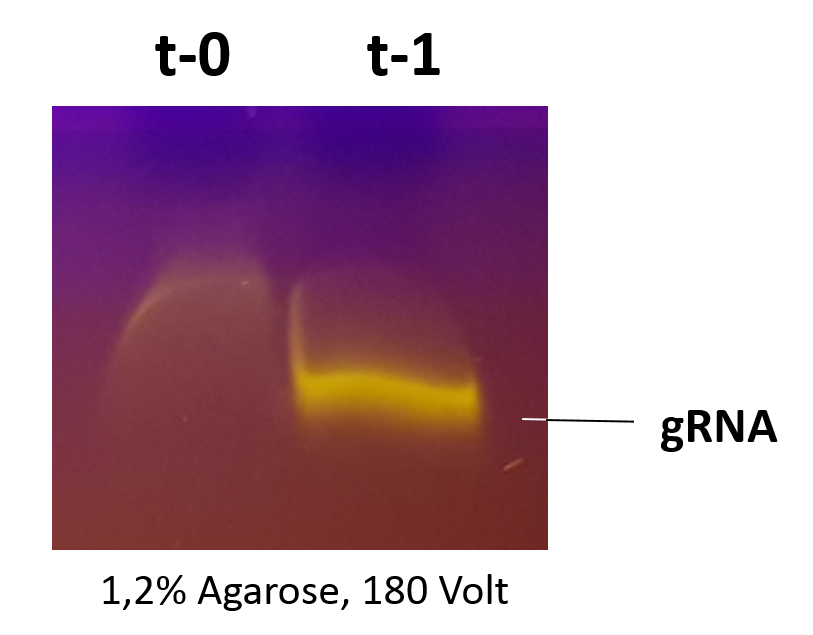 h
(Lonza)
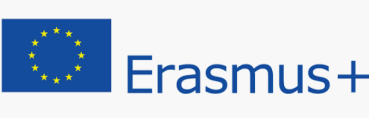 13.01.2023
24
3. Restrikční štěpení k linearizaci plasmidu pBR322
PstI

pBR322
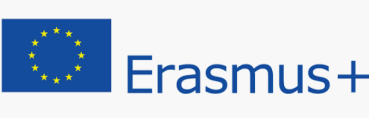 13.01.2023
25
[Speaker Notes: Der Name des Plasmids pBR322 setzt sich wie folgt zusammen:
p steht für Plasmid,
B und R stehen als Abkürzung für die Namen derjenigen, die das Plasmids konstruiert haben (F. Bolivar & R.L. Rodriguez),
322 ist eine fortlaufende Nummer, um ähnliche, aber nicht identische Plasmide unterscheiden zu können.]
Linearizace plasmidu pomocí restrikčního enzymu PstI.
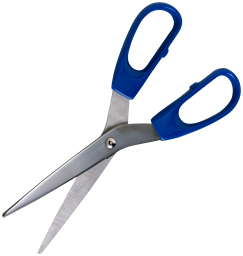 pBR322 total length: 4361 bp
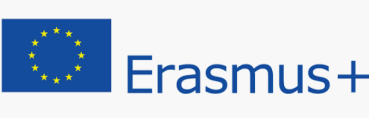 13.01.2023
26
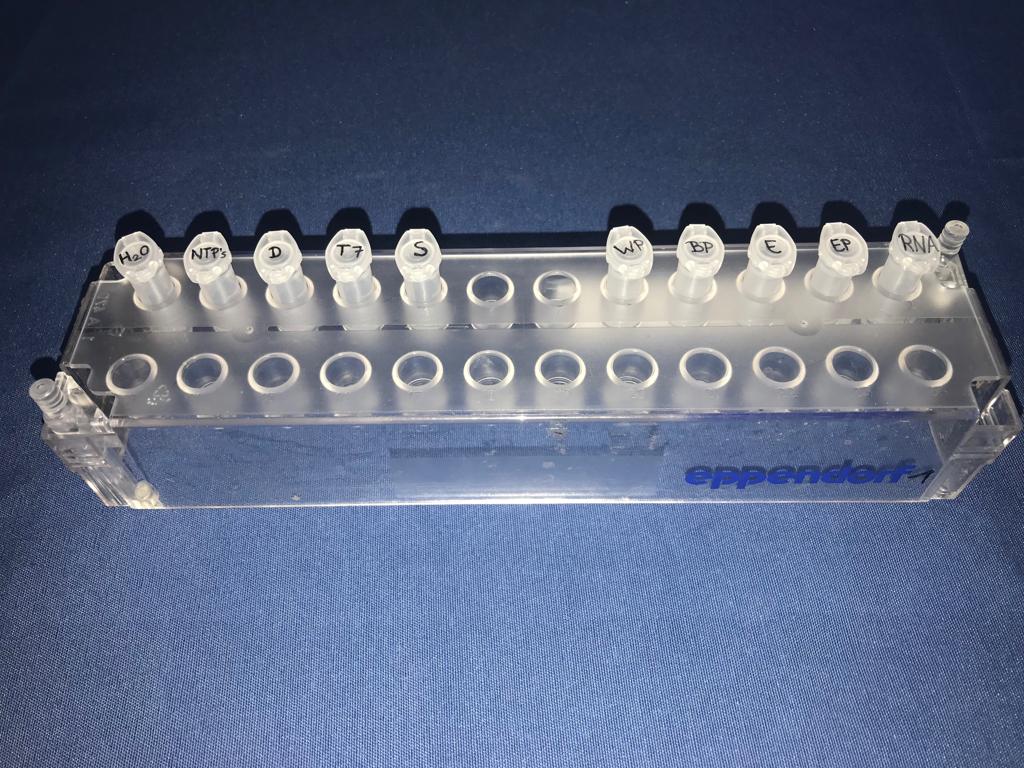 RE-P
RE
D
H2O
P
3. 	Potřebná činidla pro restrikční štěpení enzymem PstI na linearizaci plasmidu pBR322
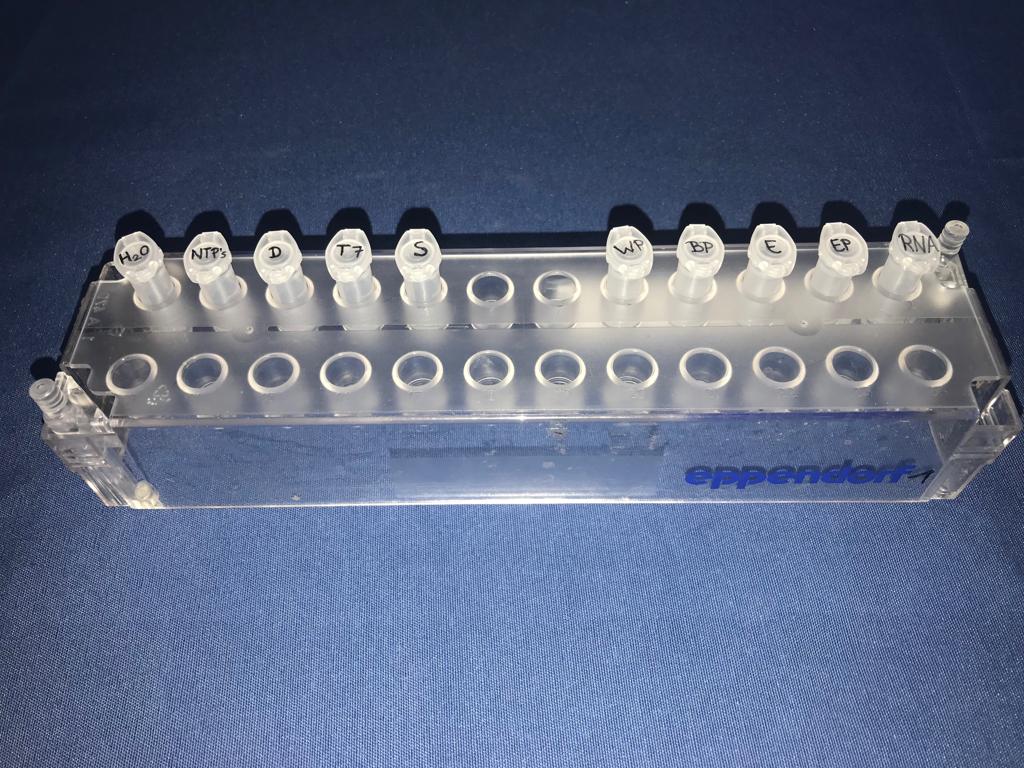 LB
13.01.2023
27
3. 	Restrikční štěpení k linearizaci plasmidu pBR322
3.1 Podle následující tabulky napipetujte do zkumavky D ingredience restrikčního vstřebávání:
Koncentrace pBR322 = [0,5 µg/µL] 
 5 µL = 2,5 µg
PstI aktivita enzymu=is 1 u/µL  2,5 µL = 2,5 u
13.01.2023
28
3. 	Restrikční štěpení na linearizaci plasmidu pBR322
3.2 Zkumavku D nechte 15 minut inkubovat na 37°C.
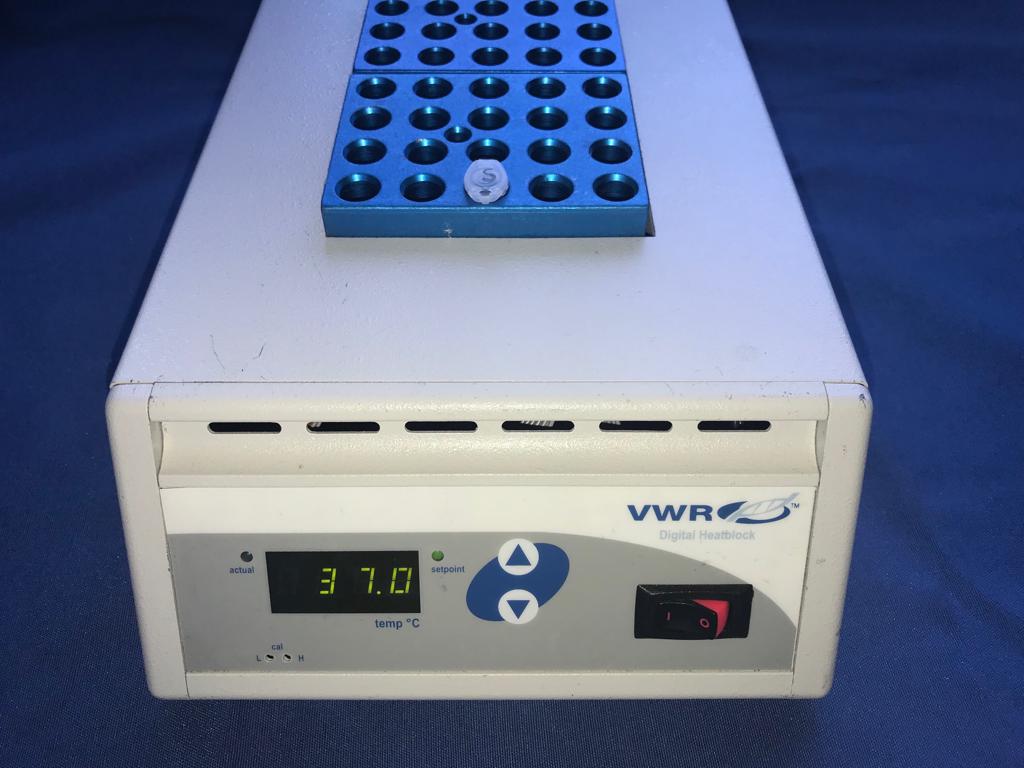 V
13.01.2023
29
4. Důkaz restrikčního štěpení gelovou elektroforézou
13.01.2023
30
4. Kontrola produktu restrikčního 
    štěpení za použití elektroforézy
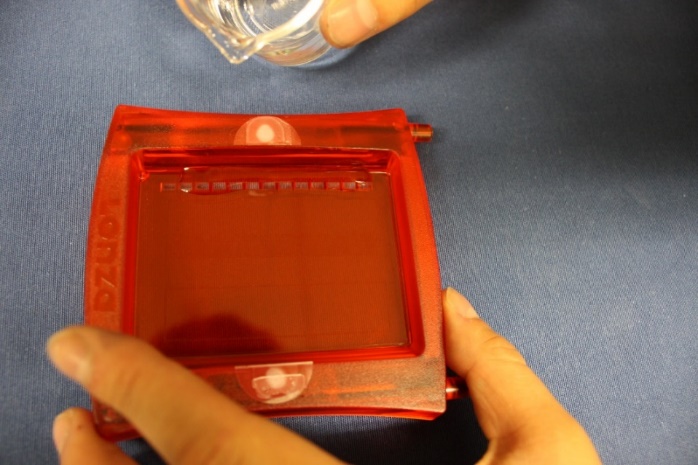 4.1	Otevřete gelovou kazetu a navlhčete jamky H2Odist.

4.2  Přebytečnou vodu odsajte papírovou utěrkou
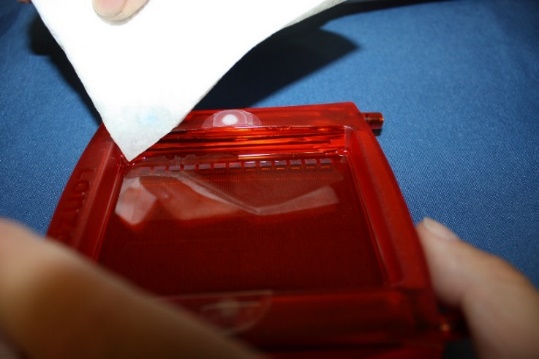 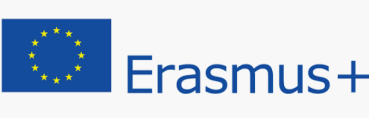 13.01.2023
31
Příprava vzorků na gelovou elektroforézu 

4.3 Pro slepou kontrolu napipetujte do nové zkumavky C:- 1 µL nanášecího pufru(LB), - 1 µL nenaštěpeného plasmidu (P) - 4 µL H2O

4.4  Na důkaz úspěšnosti štěpení napipetujte do nové zkumavky R:- 1 µL nanášecího pufru (LB), - 1 µL H2O - 4 µL restrikční endonukleázy ze zkumavky D Zkumavku D nechte na ledu.
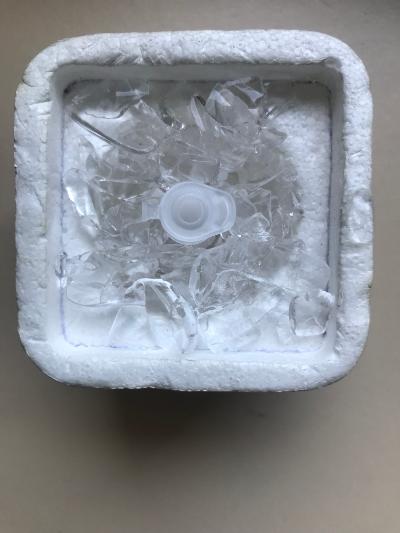 D
13.01.2023
32
Proces samotné gelové elektroforézy
4.5 Dle následujícího schématu napipetuje do jamek:
	- 4 µL marker (M), 
	- 6 µL nenaštěpený plasmid (C)
	- 6 µL restrikčního vzorku(R)  každé z 8 skupin - R1 – R8 - do jamek v gelu
M
C
R1
R2
R3
R4
C
R5
R6
R7
R8
C
M
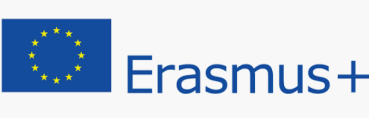 13.01.2023
33
Proces gelové elektroforézy

4.6 	Připojte FlashGel stanici do elektrického zdroje a spusťte gelovou elektroforézu na 180 V. 
      Progres elektroforézy sledujte zapnutím UV světla na stanici.
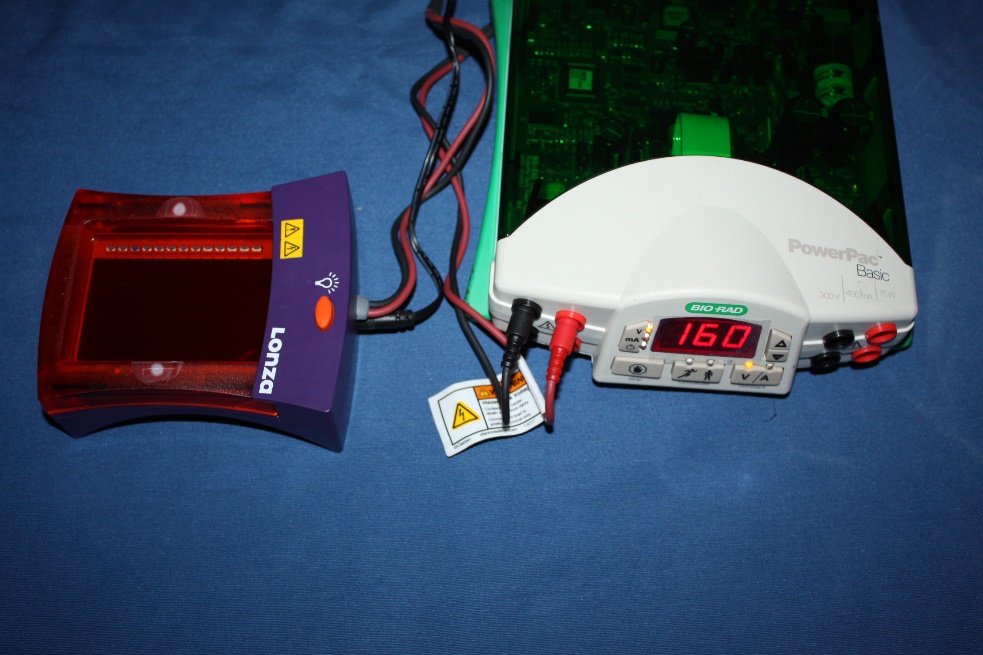 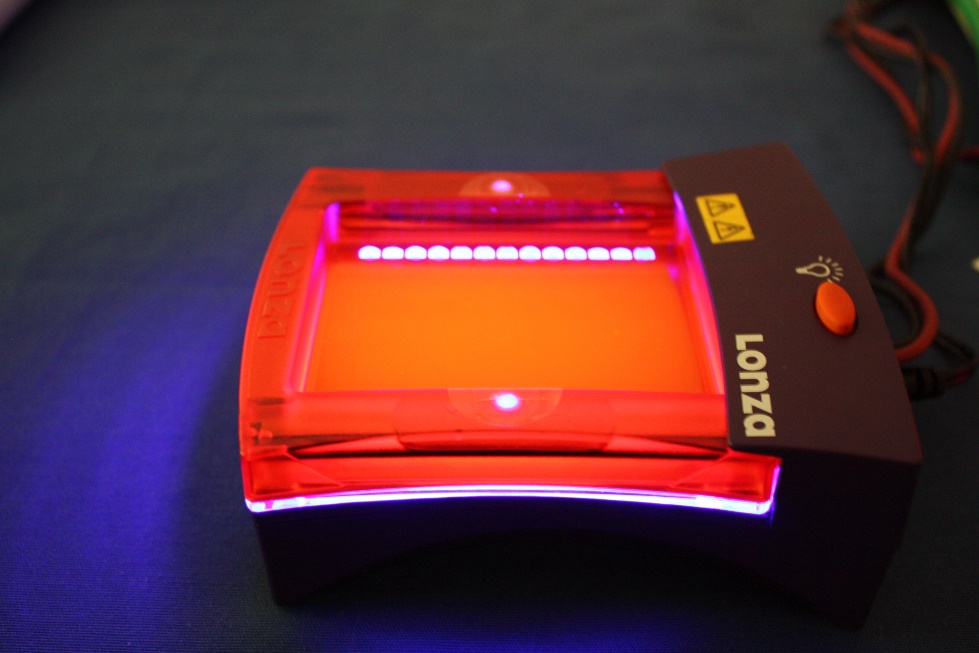 180
13.01.2023
34
Úloha:
Vyhodnoťte výsledek gelové elektroforézy, na základě úspěšnosti restrikčního štěpení plasmidu pBR322 endonukleázou PstI.
13.01.2023
35
4. Výsledek restrikčního štěpení plasmidu pBR322 endonukleázou PstI
M                 P            V
Bp

21226

5168

2027

 


  564
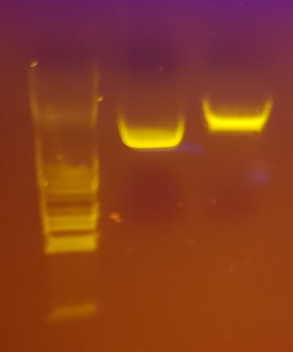 Linearizované DNA
„Superspiralizovaná“ DNA
1,2% Agarose, 180 Volt
(Lonza)
13.01.2023
36
4. Výsledky
M             P           V
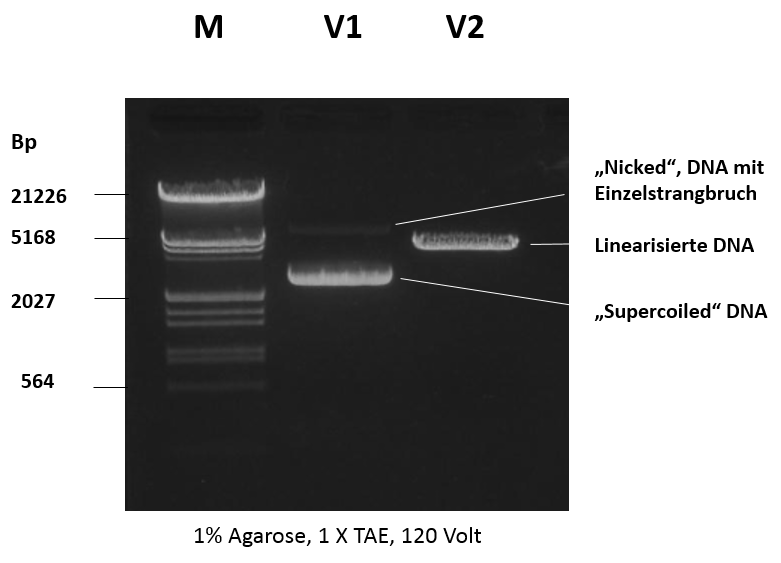 Plasmid
Linearizovaný Plasmid pBR322
Superspiralizovaný Plasmid
13.01.2023
37
5. Štěpení linearizovaného plasmidu pBR322 endonukleázou Cas9
13.01.2023
38
Stavba CRISPR/Cas9-komplexu z gRNA a Cas9
Cas9
guide RNA
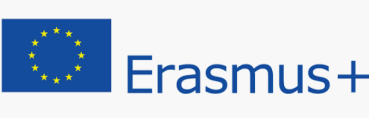 13.01.2023
39
Specifický střih CRISPR/Cas9
pBR322 celková délka: 4361 bp
3098 bp
Cas9
1263 bp
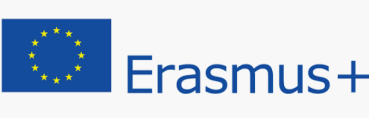 13.01.2023
40
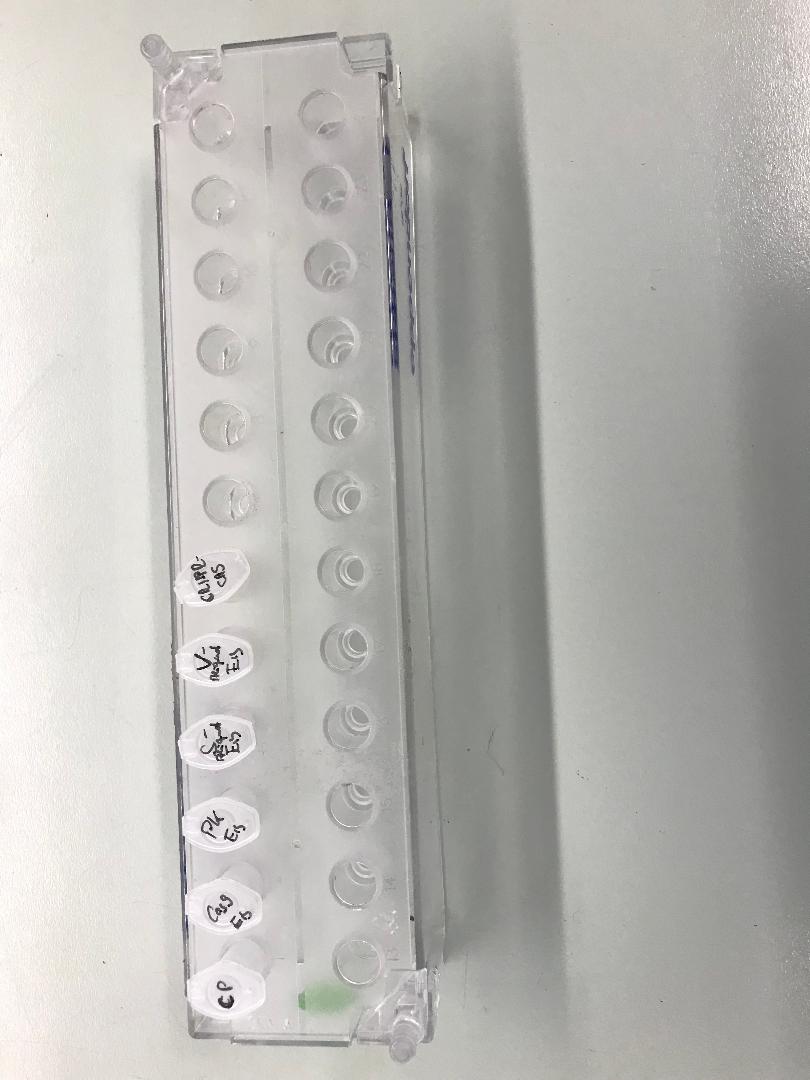 5. Činidla pro štěpení linearizovaného plazmidu pBR322 endonukleázou Cas9
D
PK
Cas
H2O
S
CP
13.01.2023
41
5.1 	Podle následující tabulky napipetujte vzorky 1-3:
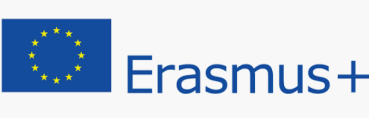 13.01.2023
42
[Speaker Notes: 1 Mikroliter = 360 ng DNA = 3n nM]
6. 	 Důkaz štěpení linearizovaného plazmidu endonukleázou Cas9 (pBR322lin) v gelové elektroforéze
13.01.2023
43
6. 	Gelová elektroforéza
Příprava vzorků

6.1 	Napipetujte 8.5 µL z vašich naštěpených vzorků 1-3 do 3 nových zkumavek a znovu je označte 1,2 a 3.
6.2 Do každé ze 3 nových zkumavek napipetujte také 1.5 µL nanášecího pufru (LB) a promíchejte poklepáváním
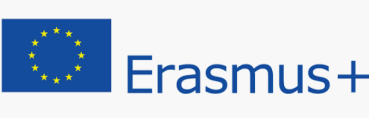 13.01.2023
44
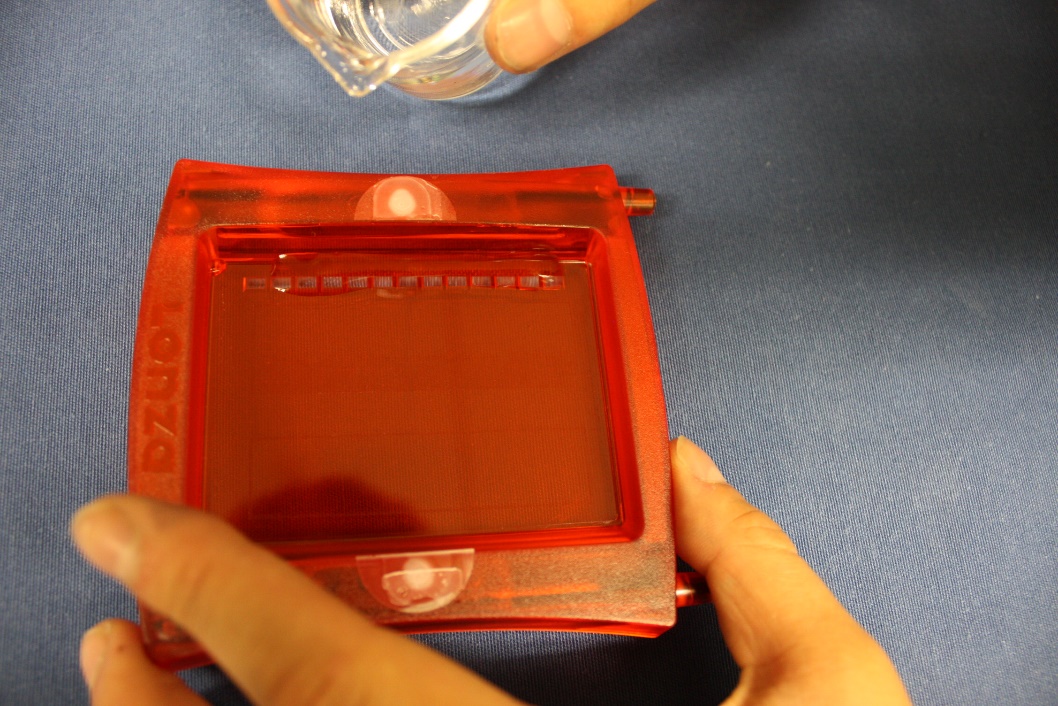 Elektroforéza
6.3 	Otevřete kazetu a navlhčete jamky H2Odist.


6.4 Přebytečnou vodu odsajte papírovou utěrkou
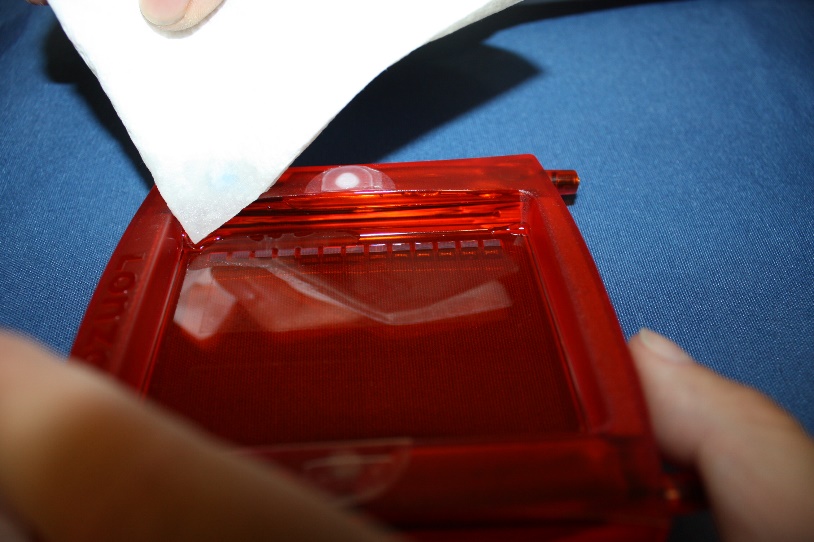 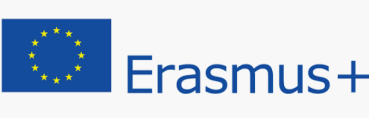 13.01.2023
45
Provádění gelové elektroforézy 

6.5 Dle následujícího schématu napipetujte do jamek :	- 4 µL markru (M),	- 10 µL vašich vzorků 1 - 3
4/2
4/1
4/3
2/1
3/2
3/3
3/1
2/2
2/3
1/3
1/2
1/1
M
Prosím označte : První číslo je číslo vaší skupiny
Druhé číslo je číslo vašeho 
vzorku
Gel 1
M
5/1
5/2
6/1
7/2
7/3
8/2
8/3
7/1
6/2
6/3
5/3
8/1
Gel 2
13.01.2023
46
Provádění gelové elektroforézy
6.6 	Připojte FlashGel stanici do elektrického zdroje a spusťte gelovou elektroforézu na 180 V. 
Progres elektroforézy sledujte zapnutím UV světla na stanici.
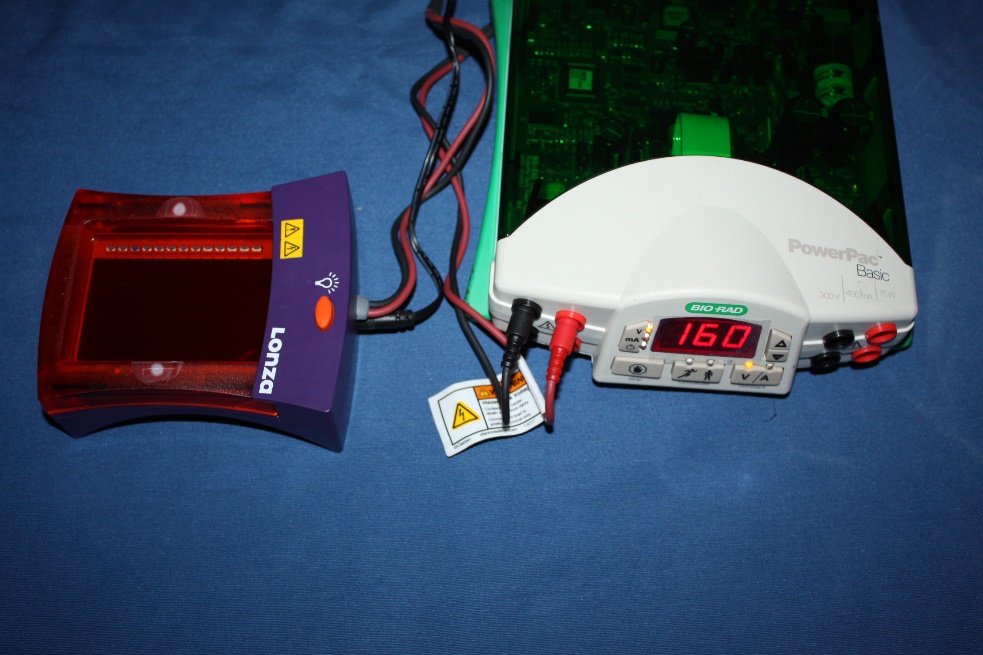 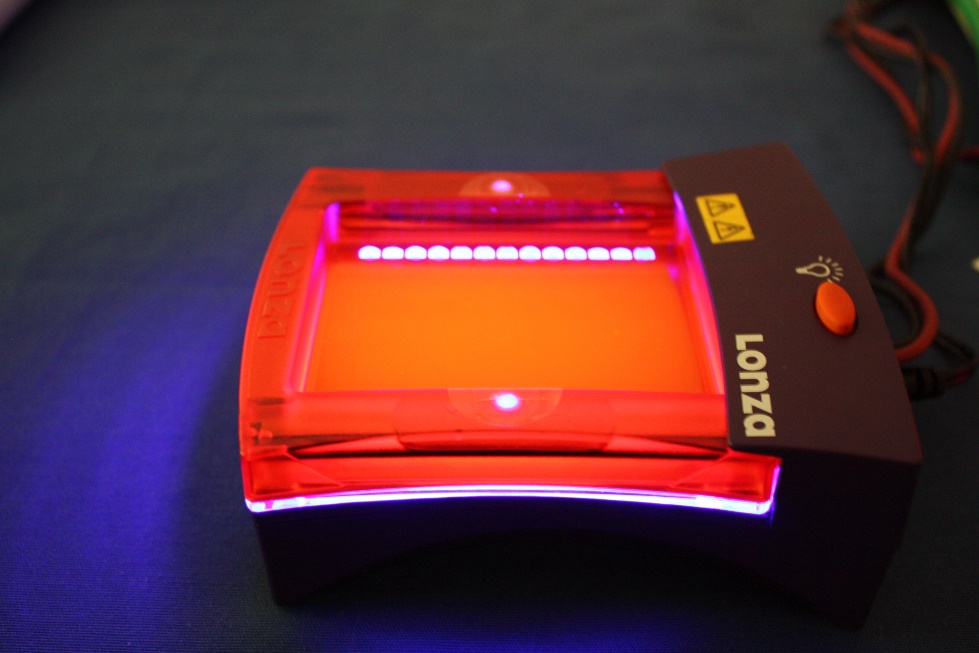 13.01.2023
47
Úkol: 
Pomocí gelové elektroforézy vyhodnoťte úspěšnost štěpení nukleázou Cas9.
13.01.2023
48
Výsledek
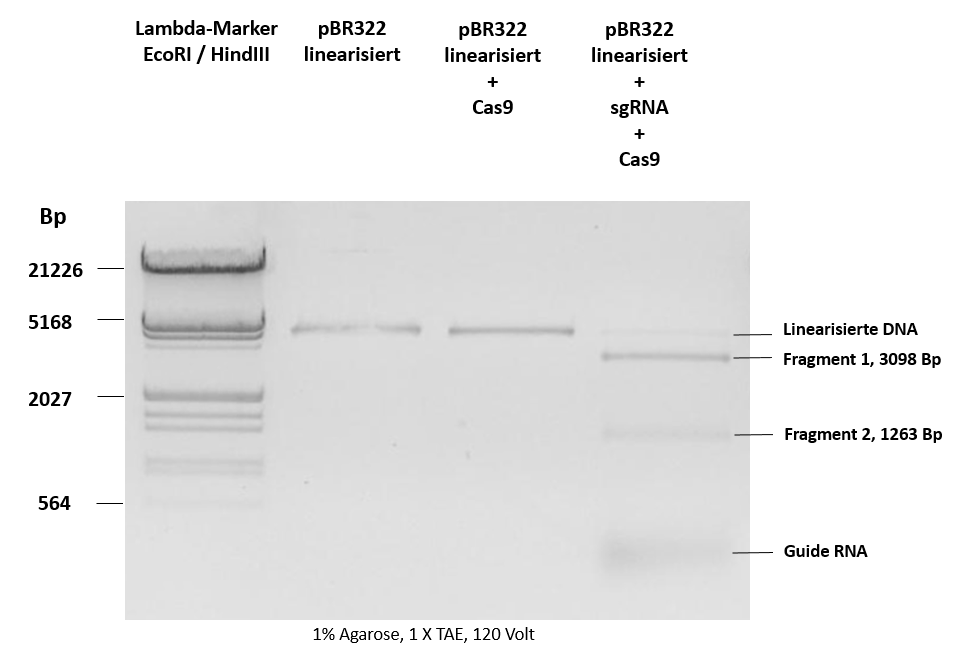 Lin.
Lin.
Lin.
Linearizované
13.01.2023
49
Výsledek
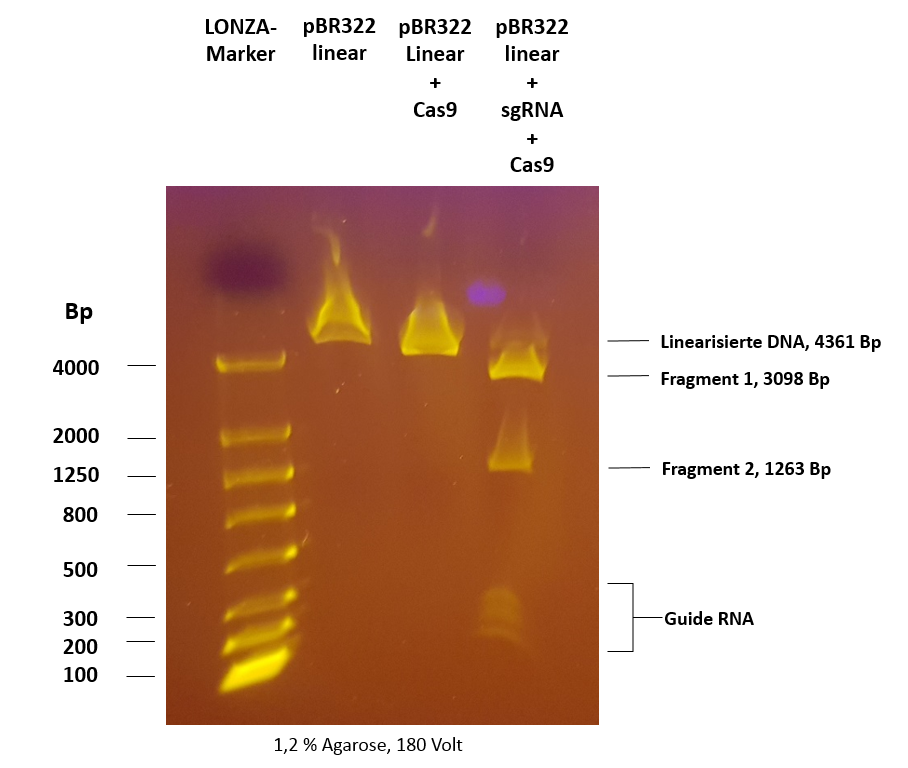 Lin.
Lin.
Lin.
Linearizované DNA, 4361 Bp
(Lonza)
13.01.2023
50